Neural Natural Language Generation:Encoding, Decoding, Copy Mechamism
Heng Ji
hengji@illinois.edu
Deliberately constructing a natural language text in order to meet specified communicative goals
2
Recap: Recurrent Neural Network
Neural network with loops (output of previous step is input of next)
Maintains hidden state
Tracks previous inputs
Handle variable length input (sentences, video frames,...)
Single differentiable function from input words to output probabilities
ht = fW(ht-1, xt)
ht = tanh(Whht-1 + Wxxt)
yt = Wyht
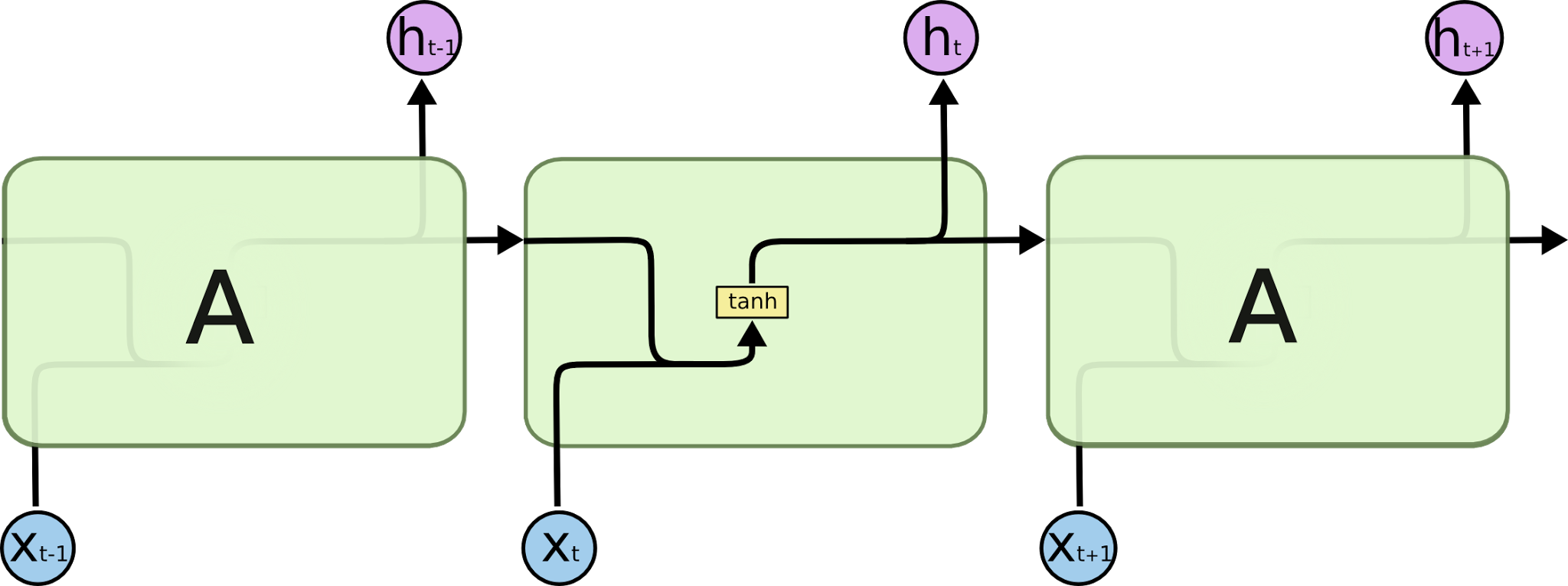 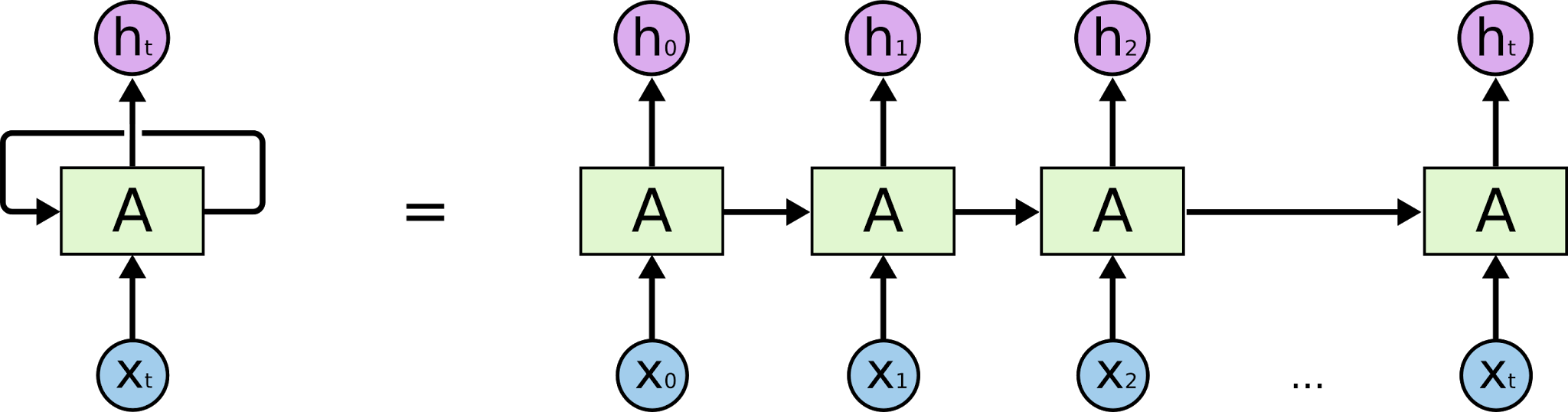 http://colah.github.io/posts/2015-08-Understanding-LSTMs/
[Speaker Notes: So, how does SGNS work?

Let’s say we have this sentence,
(This example was shamelessly taken from Marco Baroni)]
They are more exciting than CNN
Allow us to operate over sequences of vectors
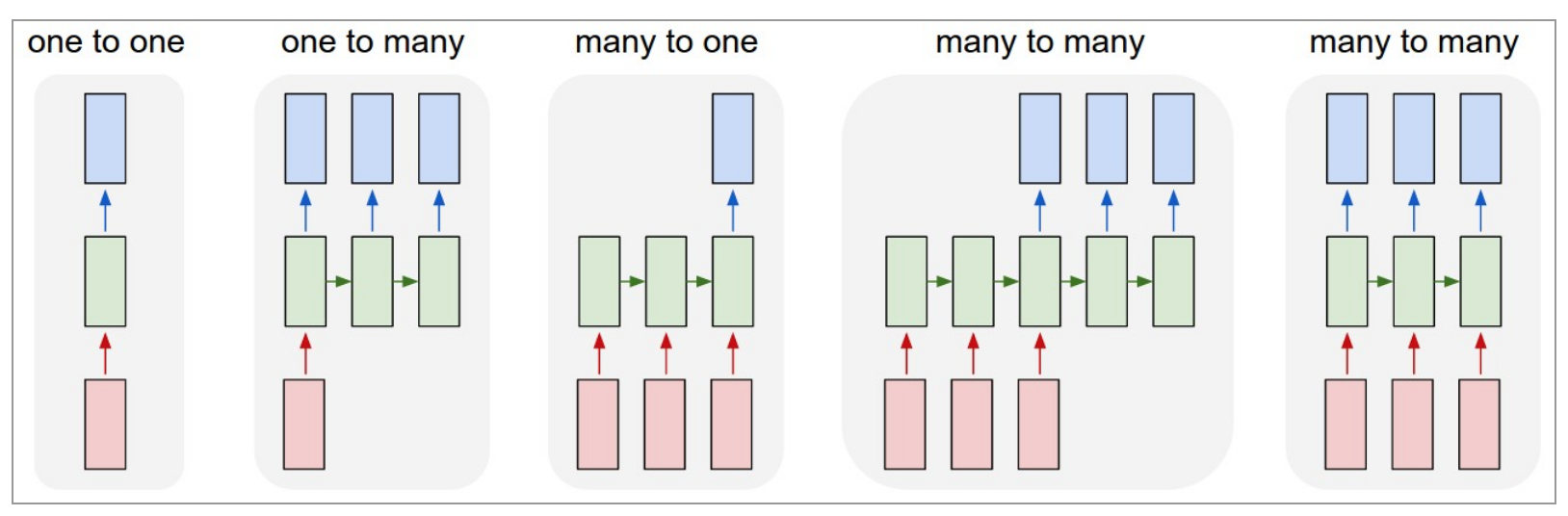 4
Decoding Algorithm: Greedy Decoding
At each step, take the most probable word (argmax)
Use that as the next word, feed it as input on the next step
Keep going until you produce the end token
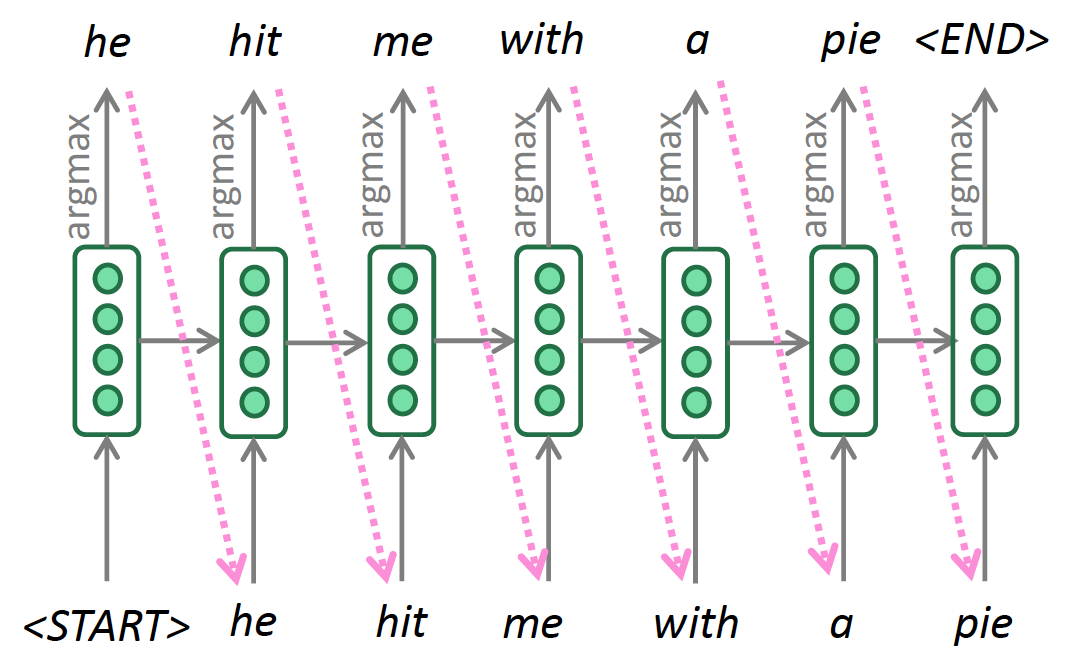 [Speaker Notes: So, how does SGNS work?

Let’s say we have this sentence,
(This example was shamelessly taken from Marco Baroni)]
Parametrization – Transformers
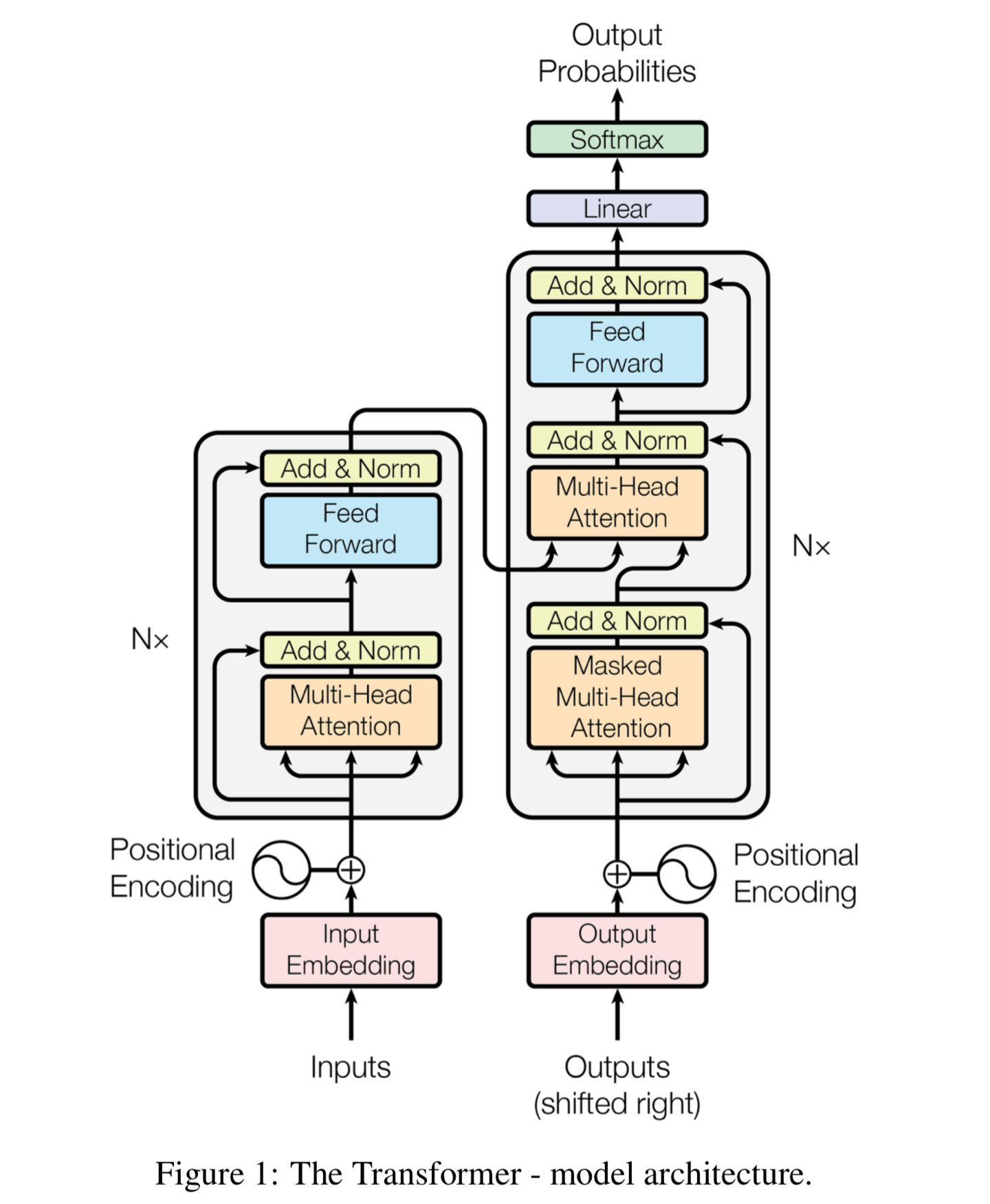 Stack multiple layers of attention to build a transformer
Vaswani et al. [2017] – Attention is all you need

A transformer block consists of 
Multi-headed attention
Residual connection
Feedforward layer
Point-wise nonlinearity
Residual connection
(Layer) normalization
5
6
Decoding Algorithm: Beam Search
A search algorithm which aims to find a high-probability
sequence (not necessarily the optimal sequence, though) by
tracking multiple possible sequences at once
Core idea: On each step of decoder, keep track of the k most
probable partial sequences (which we call hypotheses)
• k is the beam size
• After you reach some stopping criterion, choose the sequence
with the highest probability (factoring in some adjustment for
Length)
[Speaker Notes: So, how does SGNS work?

Let’s say we have this sentence,
(This example was shamelessly taken from Marco Baroni)]
7
Decoding Algorithm: Beam Search
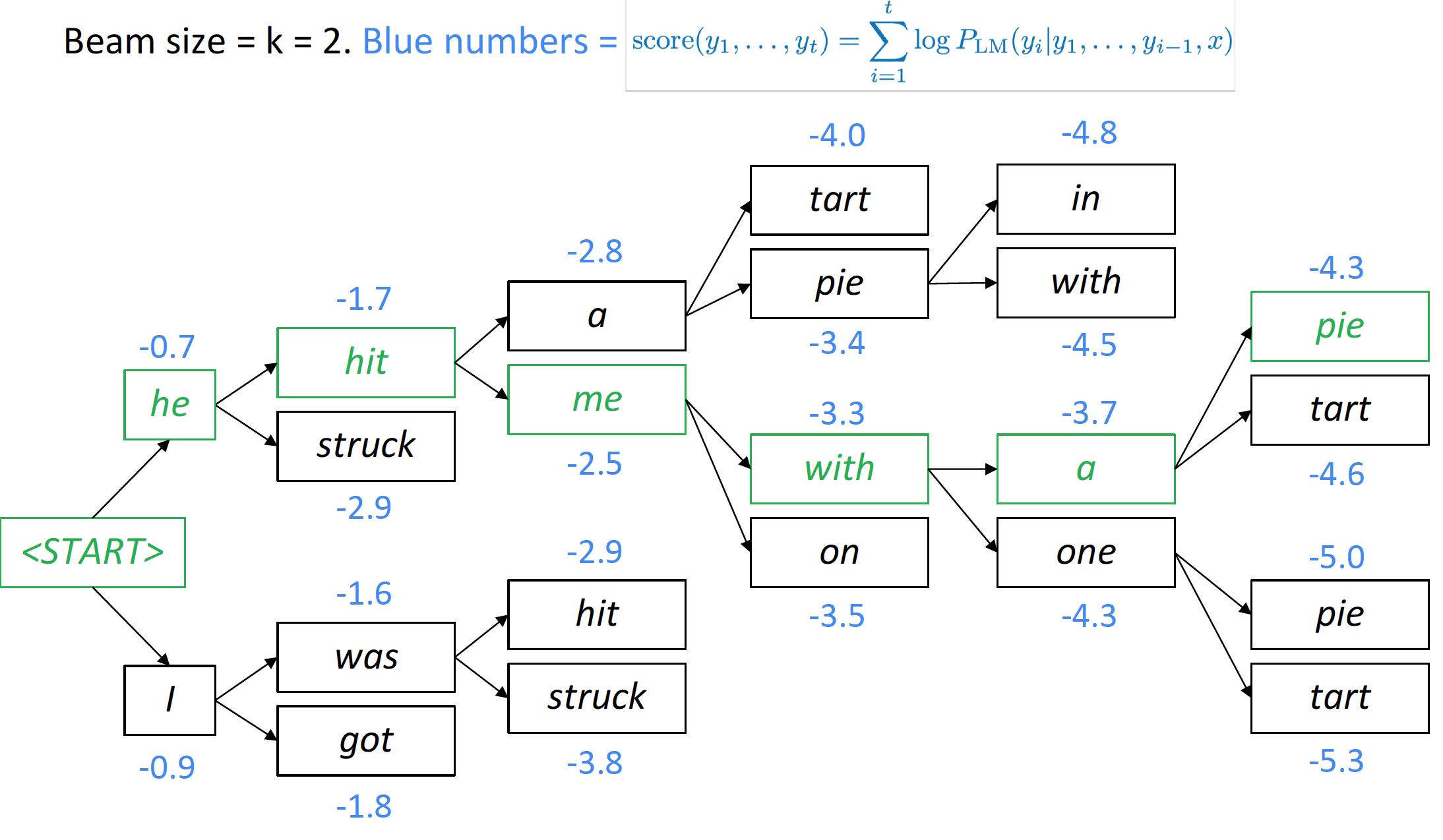 [Speaker Notes: So, how does SGNS work?

Let’s say we have this sentence,
(This example was shamelessly taken from Marco Baroni)]
Impact of Beam Size
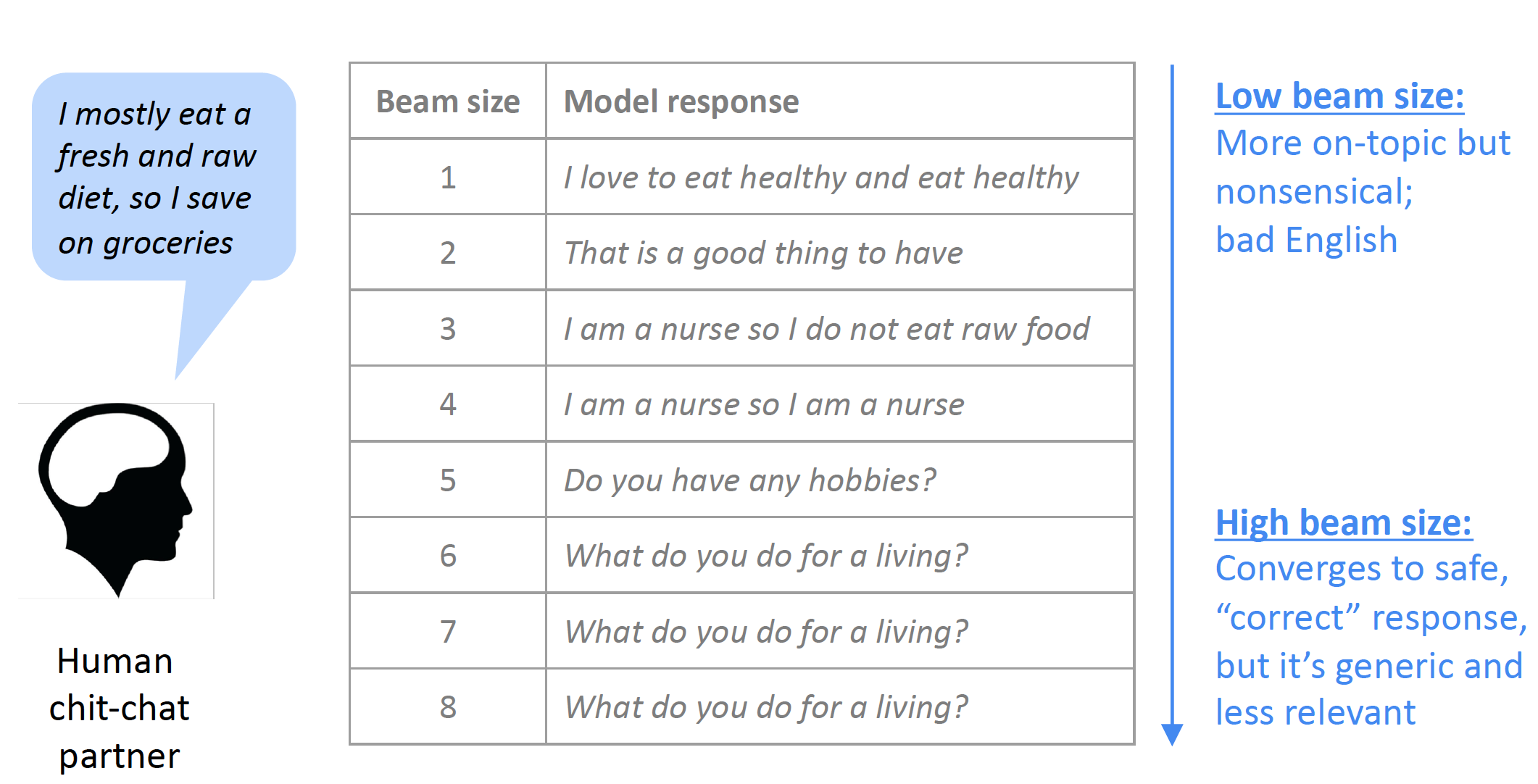 8
[Speaker Notes: Change low resource IL to a language which is not in wikipedia
Word-level: from bi-lingual dicts and alignment; structure-level comes from wals; multi-level alignment]
9
Softmax temperature
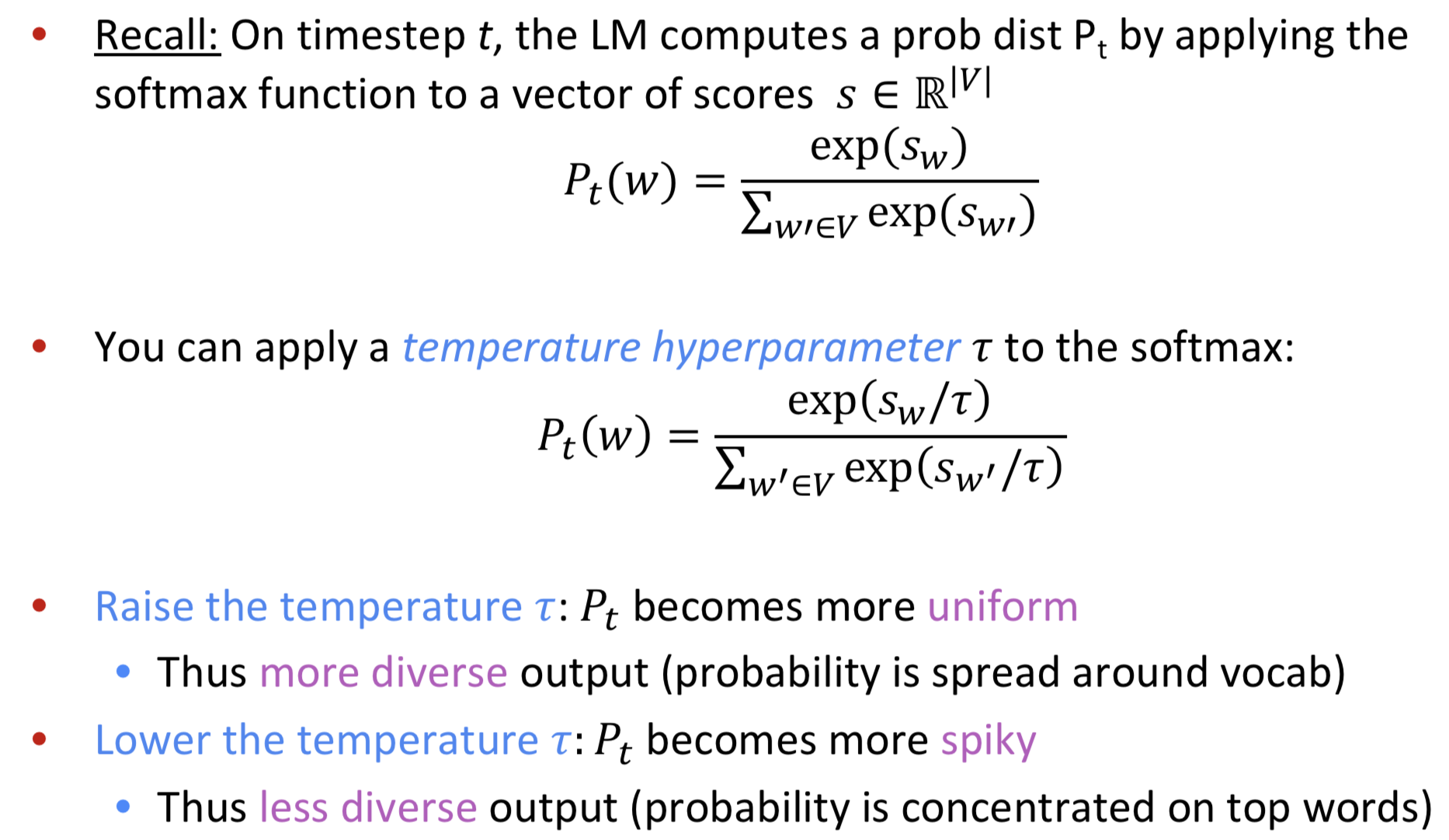 It’s not a decoding algorithm – you should apply it in conjunction with a decoding algorithm
[Speaker Notes: So, how does SGNS work?

Let’s say we have this sentence,
(This example was shamelessly taken from Marco Baroni)]
Why is this powerful?
Large number parameters ≈ higher model capacity
Fit complex functions
Representation learning!
No manual features
Operate on raw data
Can compare and refine representations
Similar Words  Similar sentences
The wall is blue  the wall is red
We can change multiple words
The wall is blue  the ceiling is red
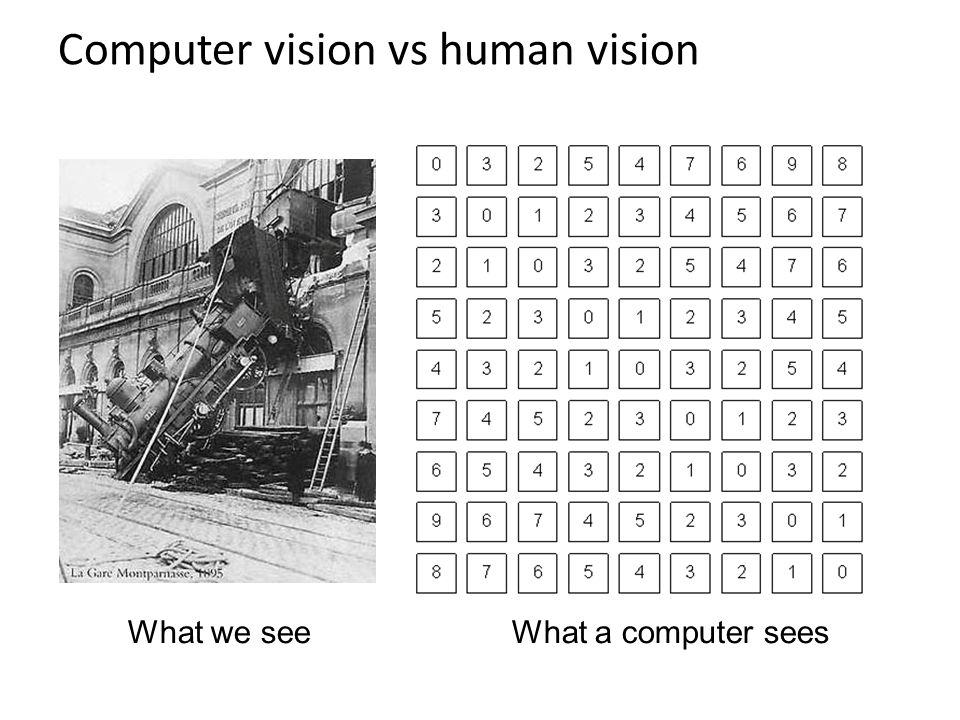 11
Why is this powerful?
Unsupervised machine translation
Machine comprehension
https://demo.allennlp.org/machine-comprehension/NTc4MTY2
Visual grounding
Generative adversarial networks (GAN):
Recycle-GAN: https://www.youtube.com/watch?v=VWXFqDdqLbE
Nvidia’s celebrity face generation: https://www.youtube.com/watch?v=36lE9tV9vm0
Zero-shot learning
[Speaker Notes: So, how does SGNS work?

Let’s say we have this sentence,
(This example was shamelessly taken from Marco Baroni)]
12
Why is this powerful?
Shared representations across tasks, languages, and modalities
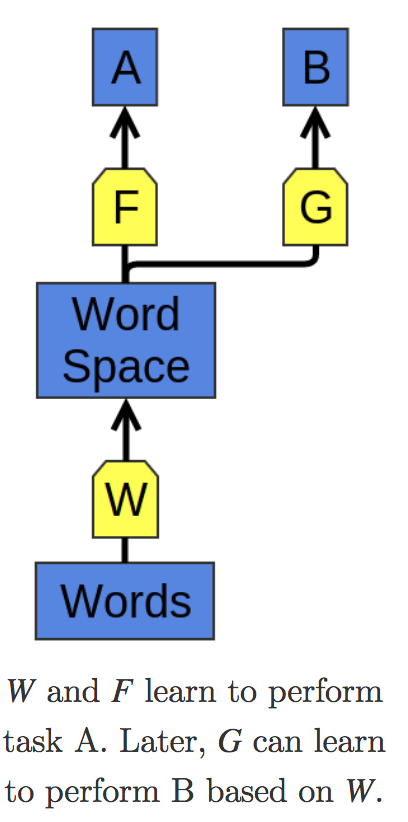 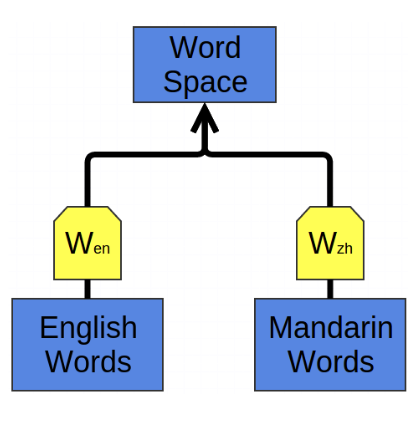 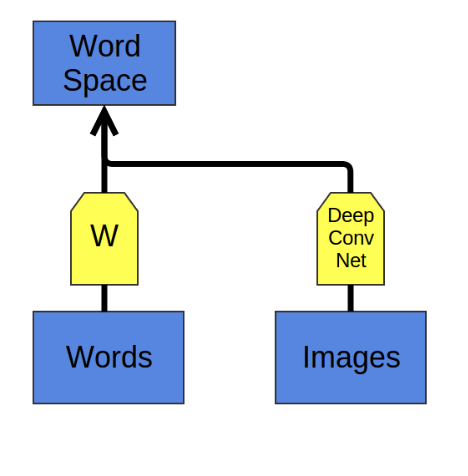 [Speaker Notes: So, how does SGNS work?

Let’s say we have this sentence,
(This example was shamelessly taken from Marco Baroni)]
Knowledge-enhanced model architectures
Bake knowledge into the model through specific architectures
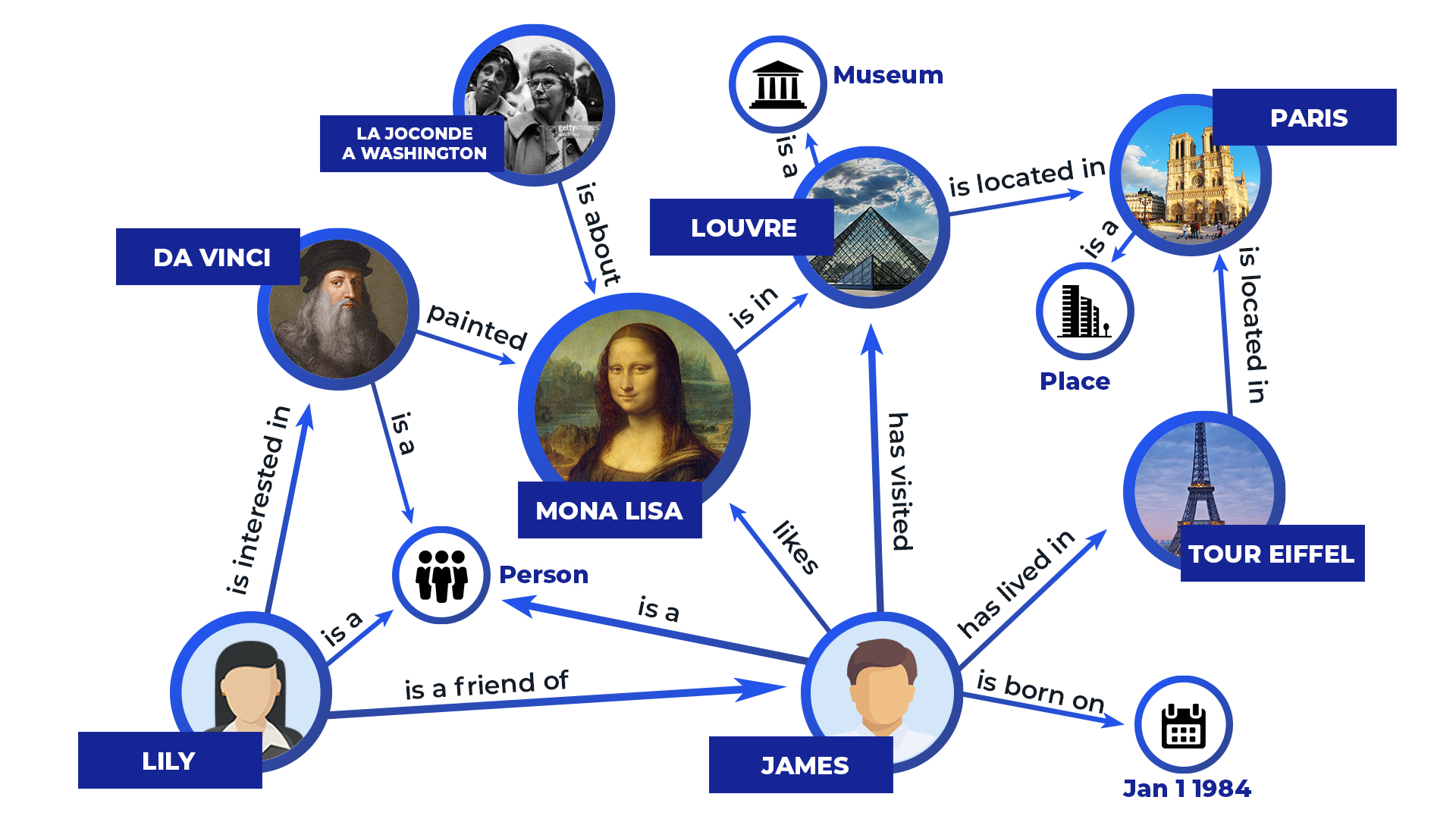 Graph NNs for modeling graph-structured knowledge (e.g., knowledge graphs)
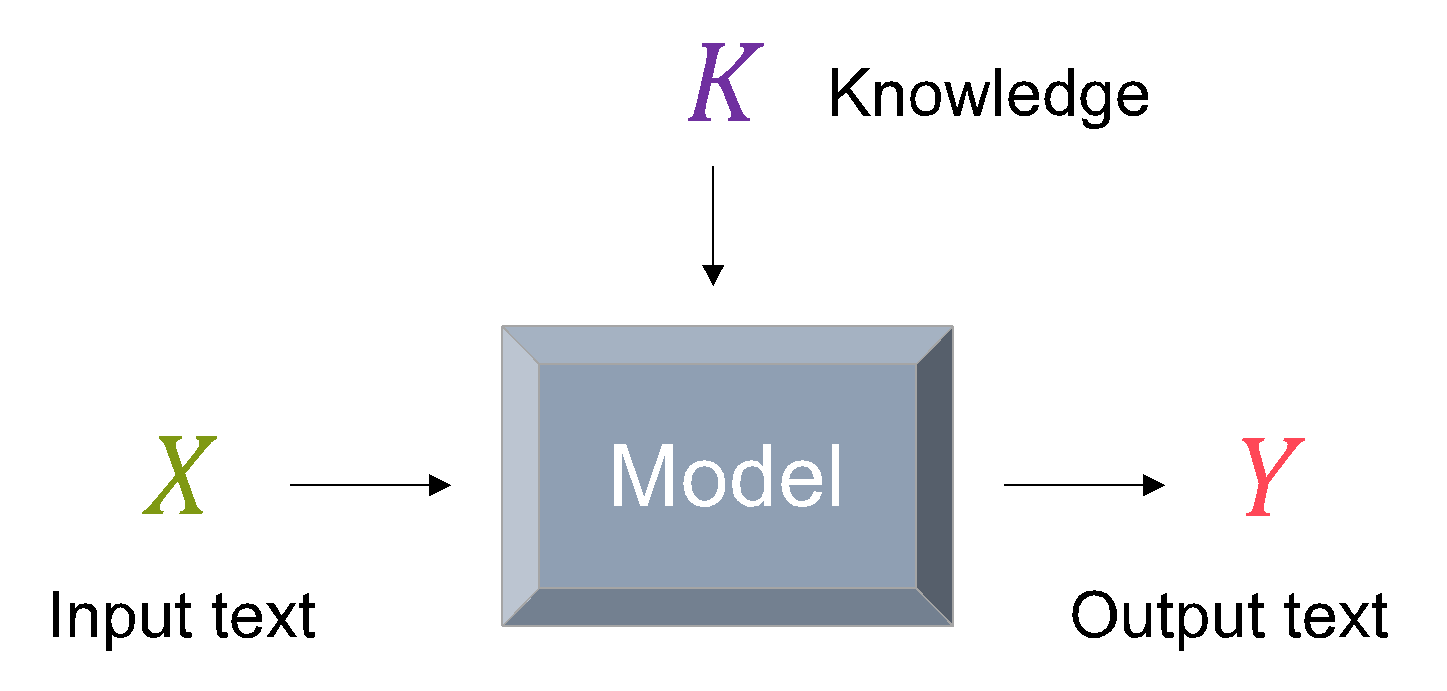 Attending to & copying from knowledge
13
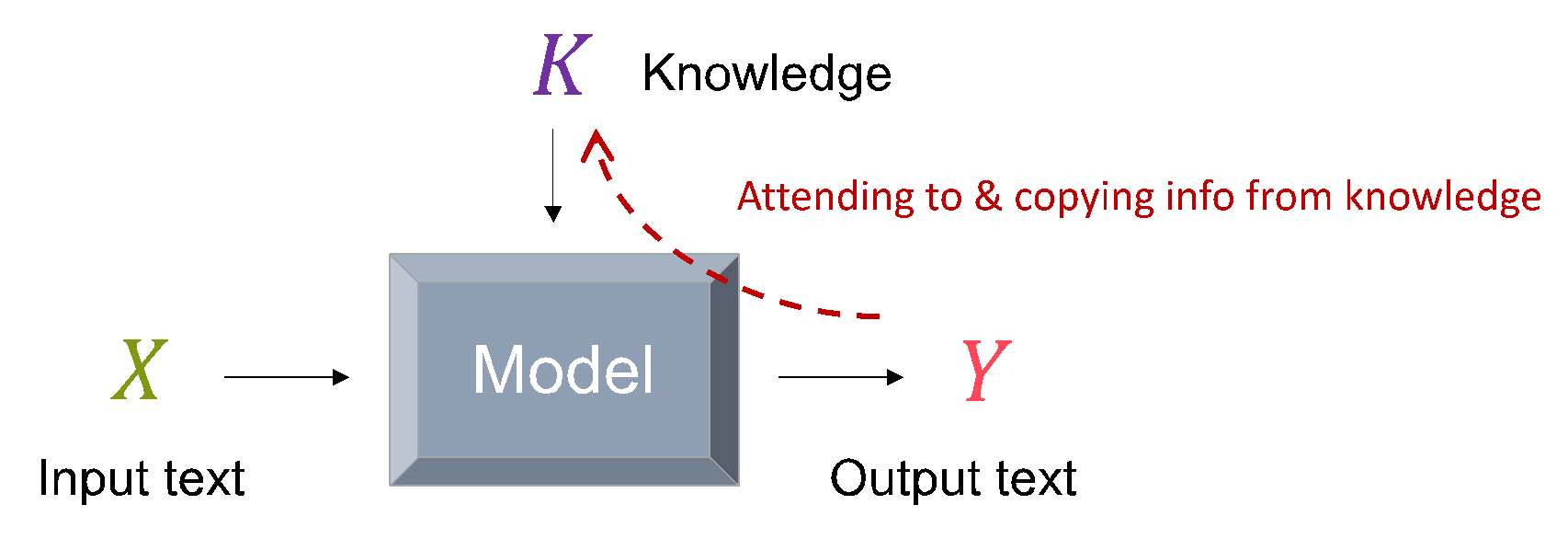 Architectures (I): Attention Mechanisms
Chooses which information to pay attention to
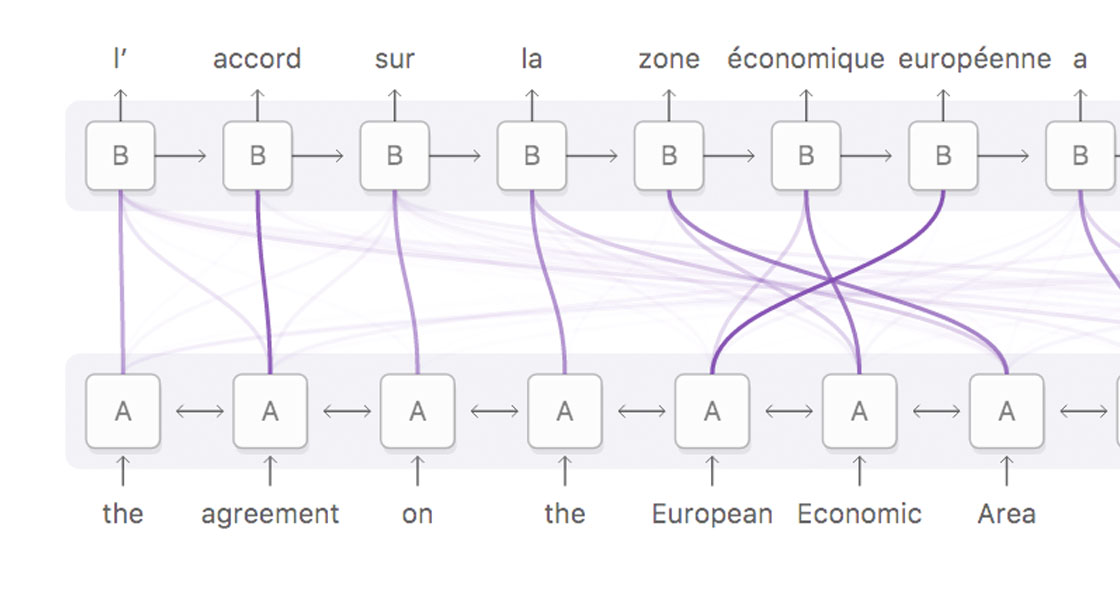 Output text
Decoder hidden states
Encoder hidden states
Knowledge
Input text
and/or
14
Figure courtesy: Olah & Carter, 2016
[Speaker Notes: learn to attend to only the relevant ones as we produce the output.]
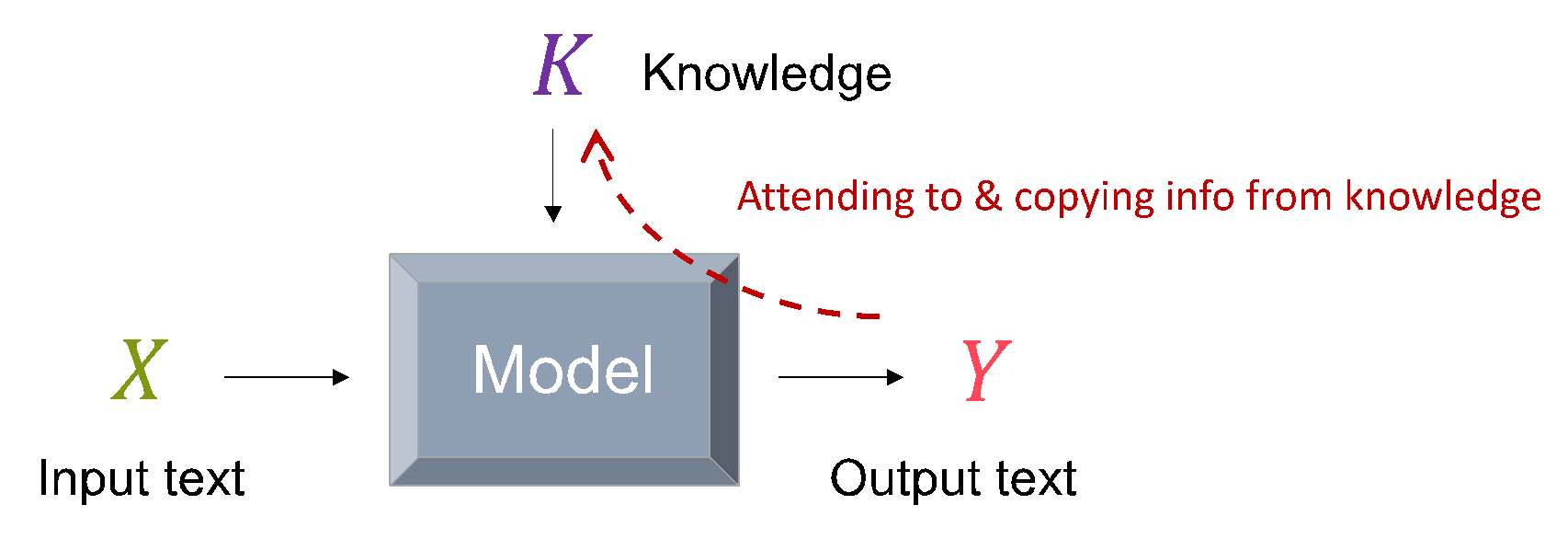 Architectures (I): Attention Mechanisms
Chooses which information to pay attention to
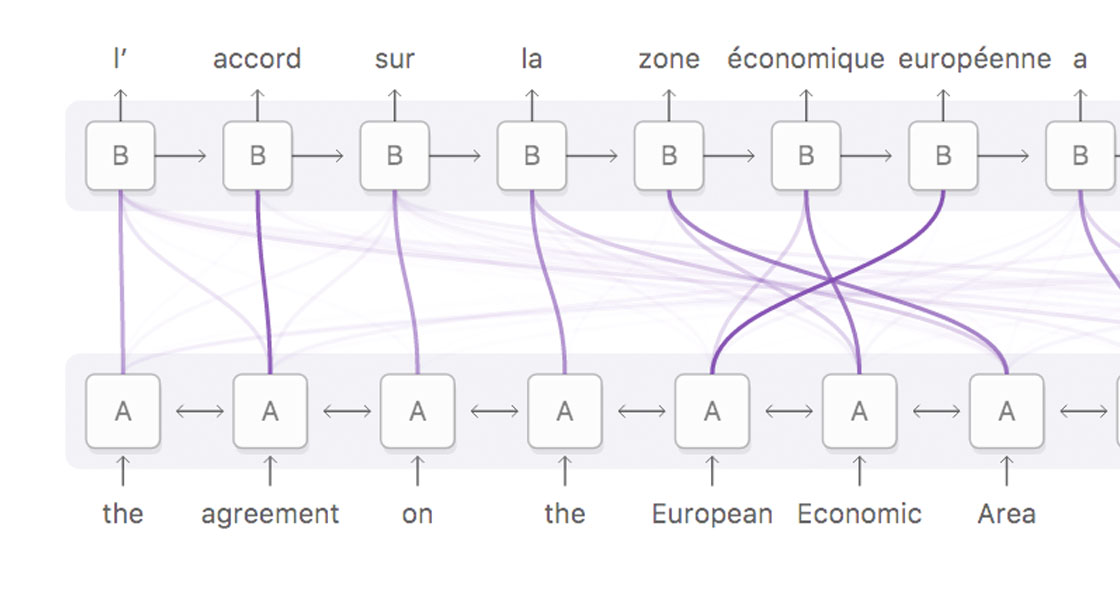 Output text
Decoder hidden states
Encoder hidden states
Knowledge
Input text
and/or
15
Figure courtesy: Olah & Carter, 2016
[Speaker Notes: learn to attend to only the relevant ones as we produce the output.]
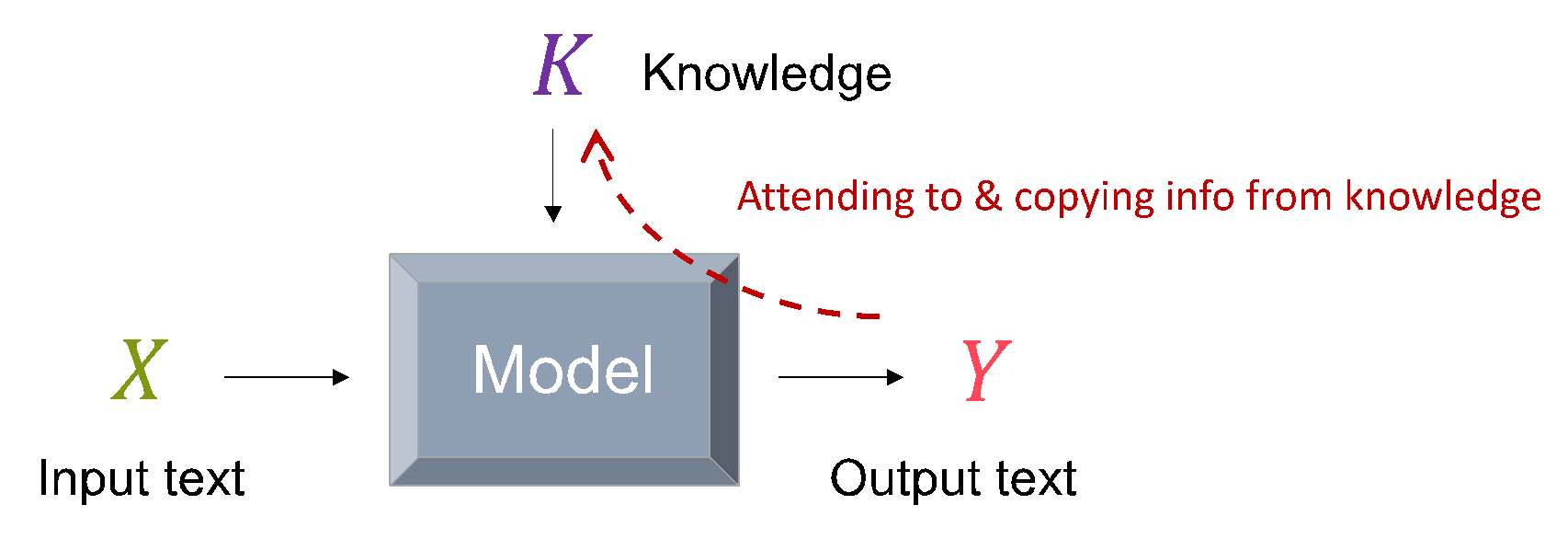 Architectures (I): Attention Mechanisms
Chooses which information to pay attention to
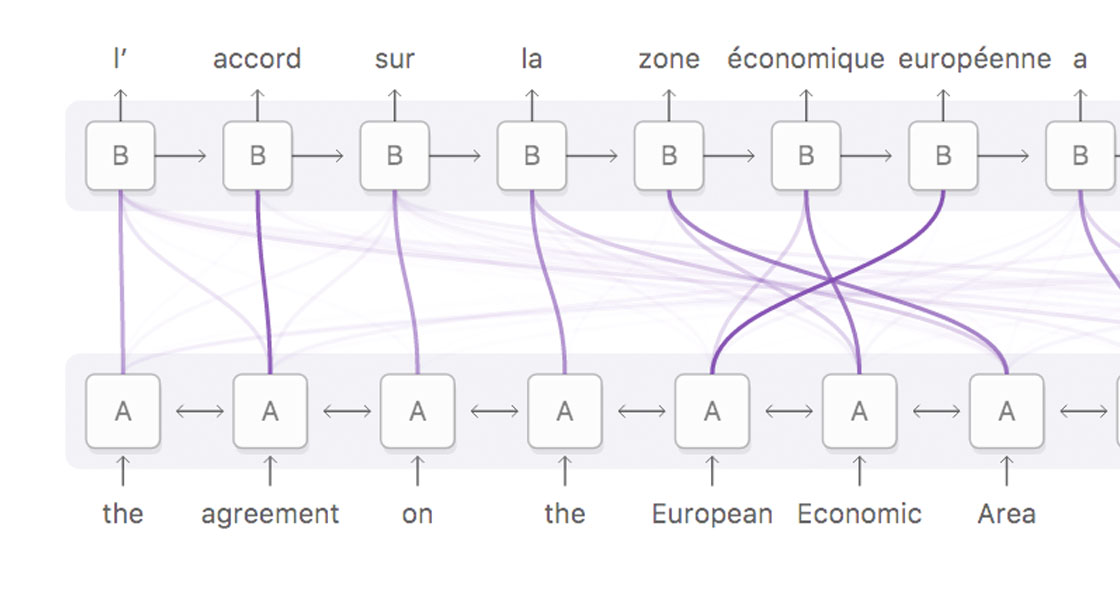 Output text
Decoder hidden states
“Values”
“Query”
“Keys”
Encoder hidden states
Knowledge
Input text
and/or
16
Figure courtesy: Olah & Carter, 2016
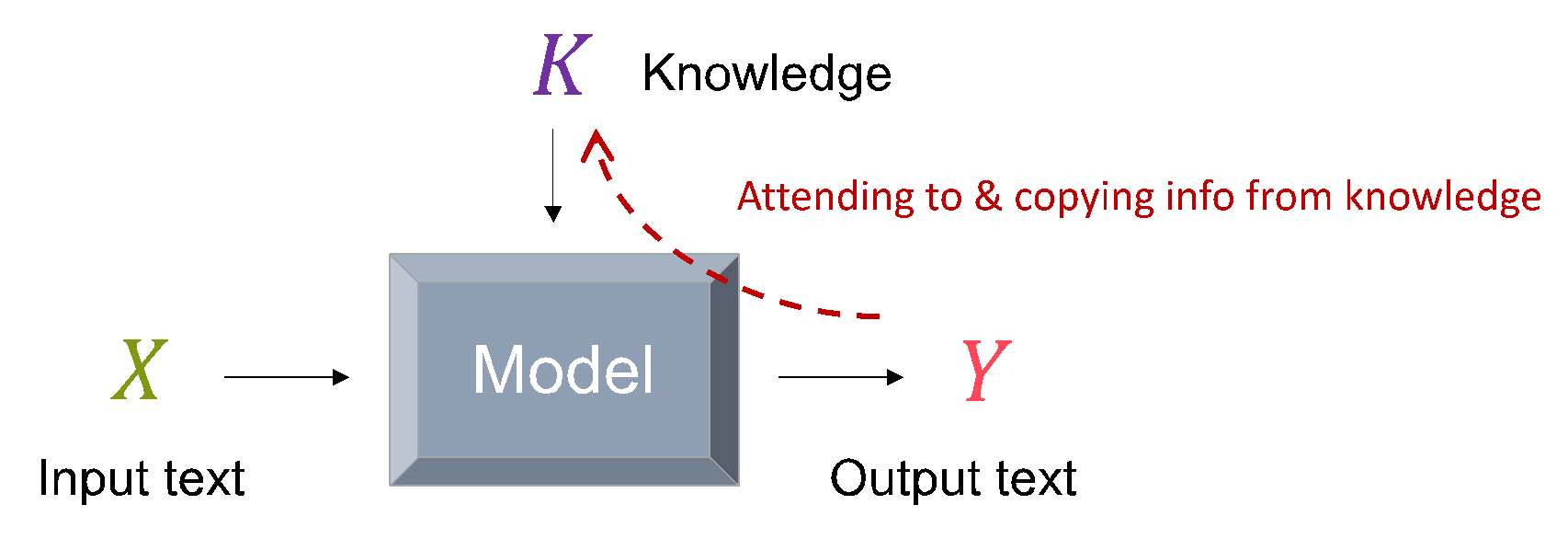 Architectures (I): Attention Mechanisms
“Values”
“Query”
“Keys”
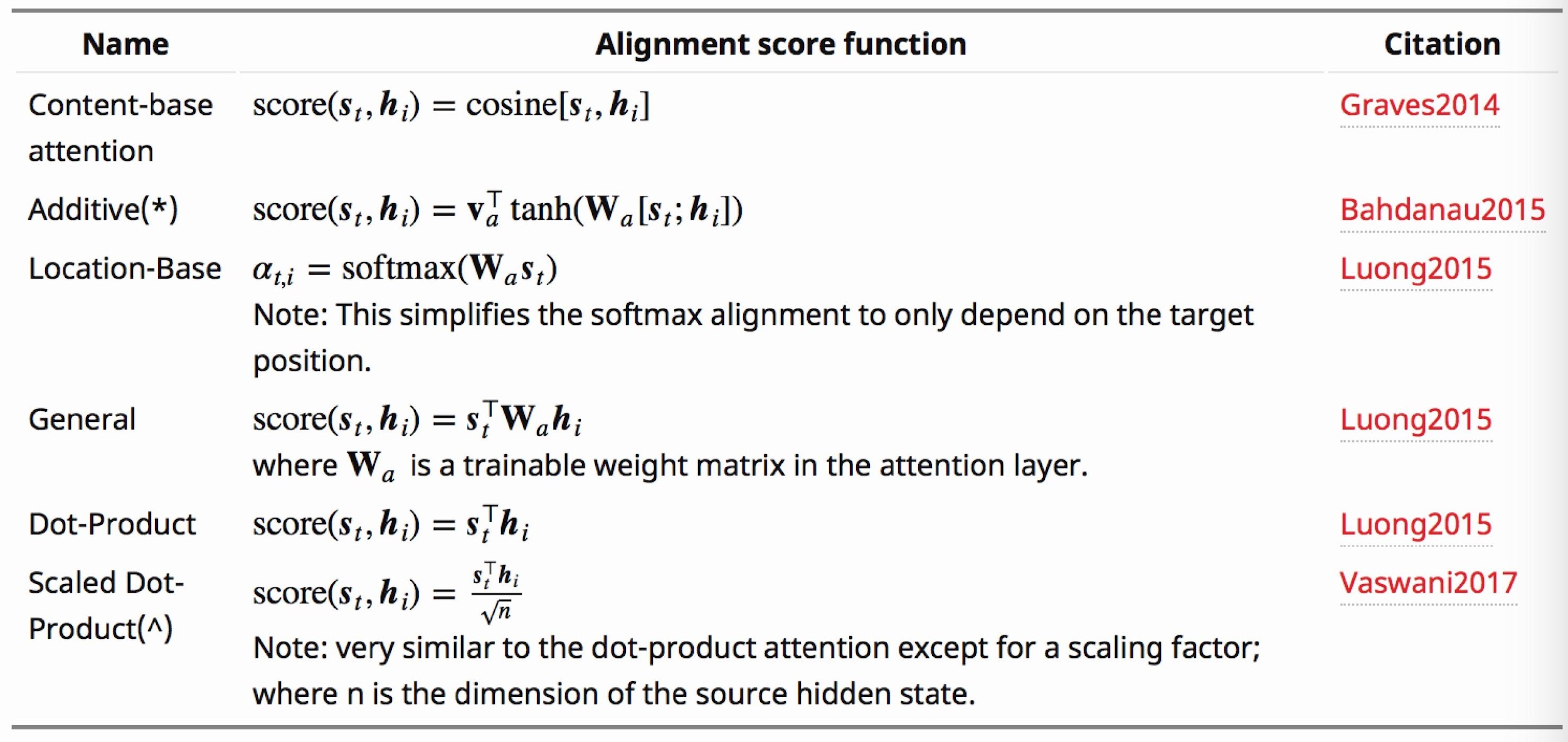 17
Figure courtesy: Lilian Weng
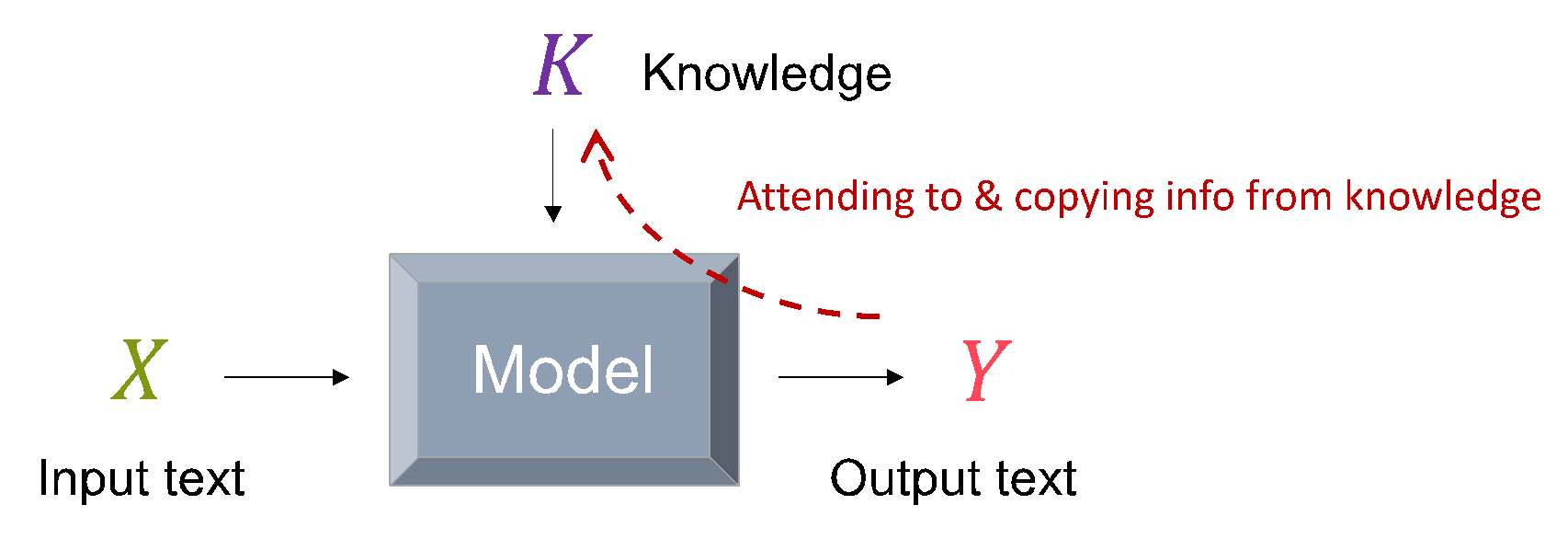 Architectures (I): Attention Mechanisms
“Values”
“Query”
“Keys”
18
Let’s apply Seq2Seq+Attention to Abstractive Summarization
Abstract summarization:
Generate a summary to cover the important information in the source document
19
[Speaker Notes: Change low resource IL to a language which is not in wikipedia
Word-level: from bi-lingual dicts and alignment; structure-level comes from wals; multi-level alignment]
Abstractive Summarization
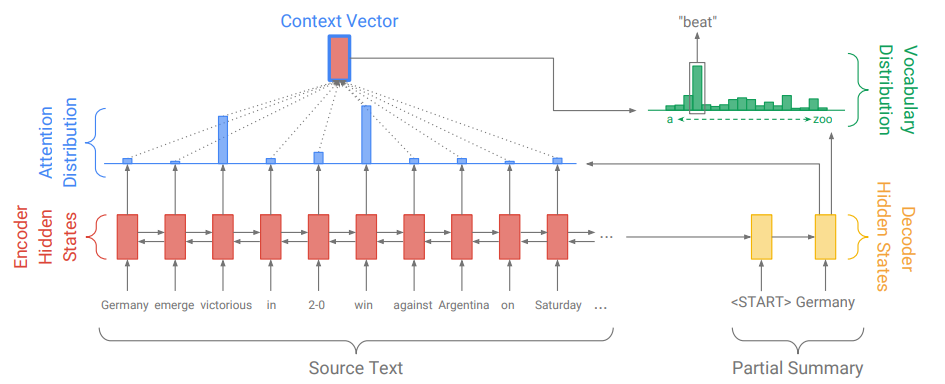 Problems?
Out Of Vocabulary words
Pointer-Generator Network
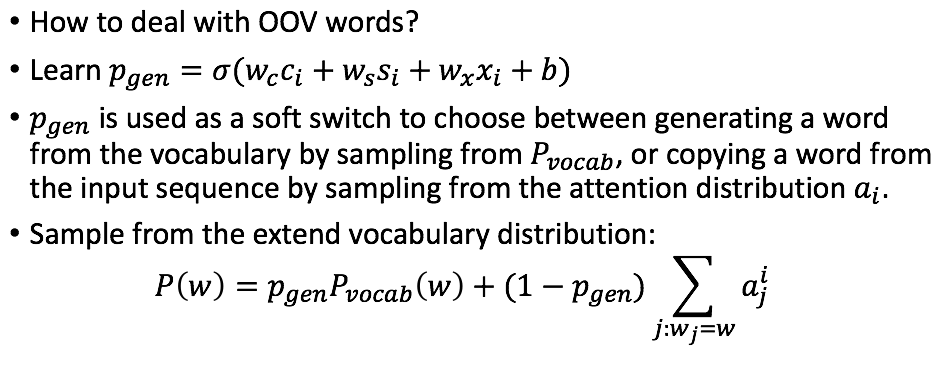 (See et al., 2017)
[Speaker Notes: החלק הימני בנוסחה מעלה את ההסתברות לגנרט מילים שנמצאות במשפט בתוך הפ_ווקב.
ממש כמו שאני מכיר שעושים]
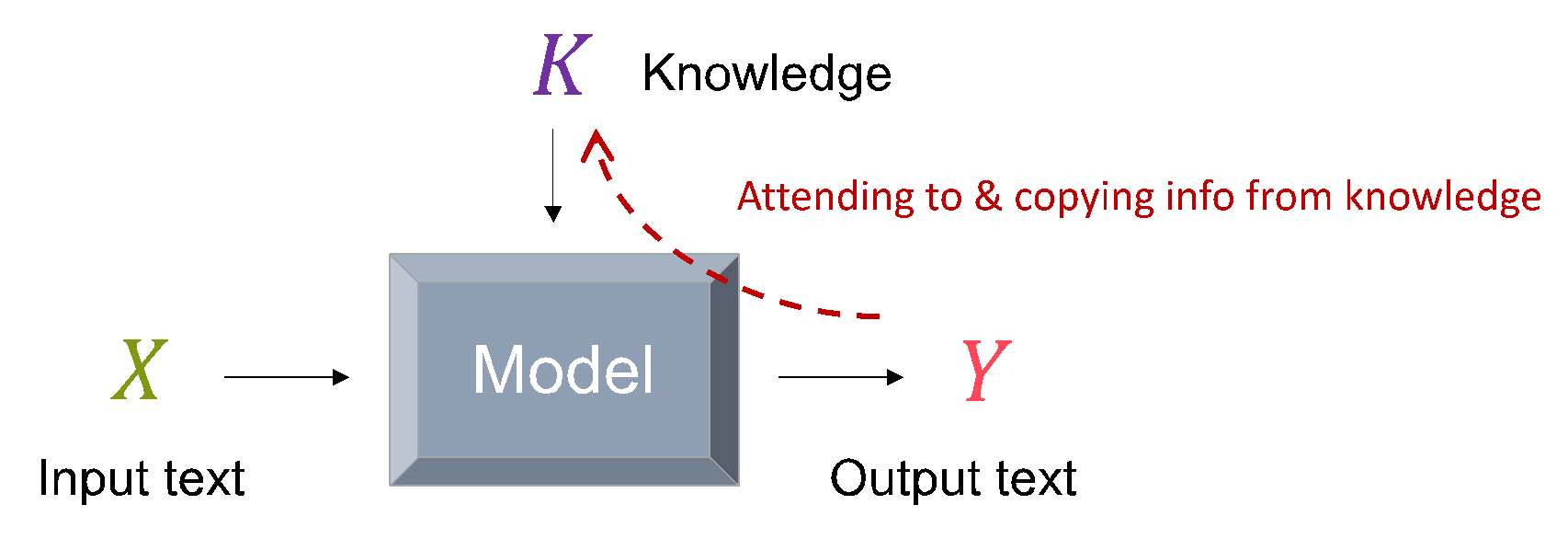 Copy/Pointing Mechanisms
Copy relevant information to the output text
Probability of choosing the generation mode
Probability of choosing the copy mode
22
[Speaker Notes: Not only attending to, but also directly copying the information]
Pointer-Generator Network
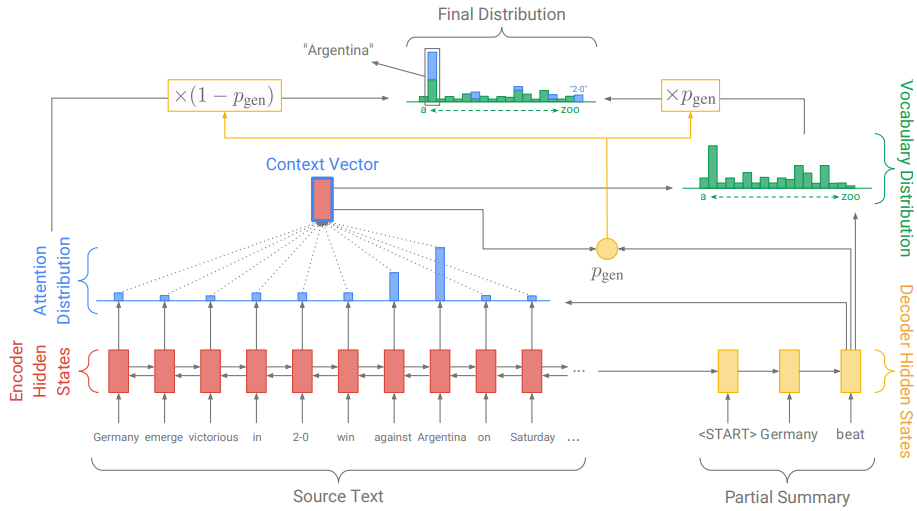 Results
ROUGE scores of the trained models on the CNN-Daily Mail dataset, computed on the test set.
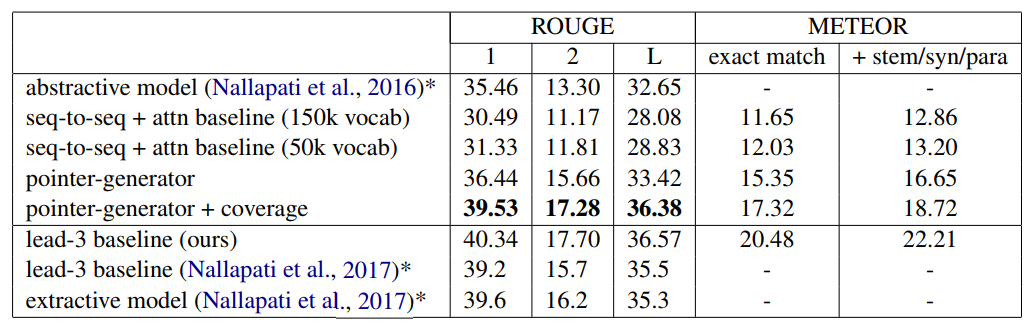 Exercise: How to Encode Graphs?
How to distinguish Gary Johnson and Lyndon Johnson?
How to represent the relation between Mitt Romney and Gary Johnson?
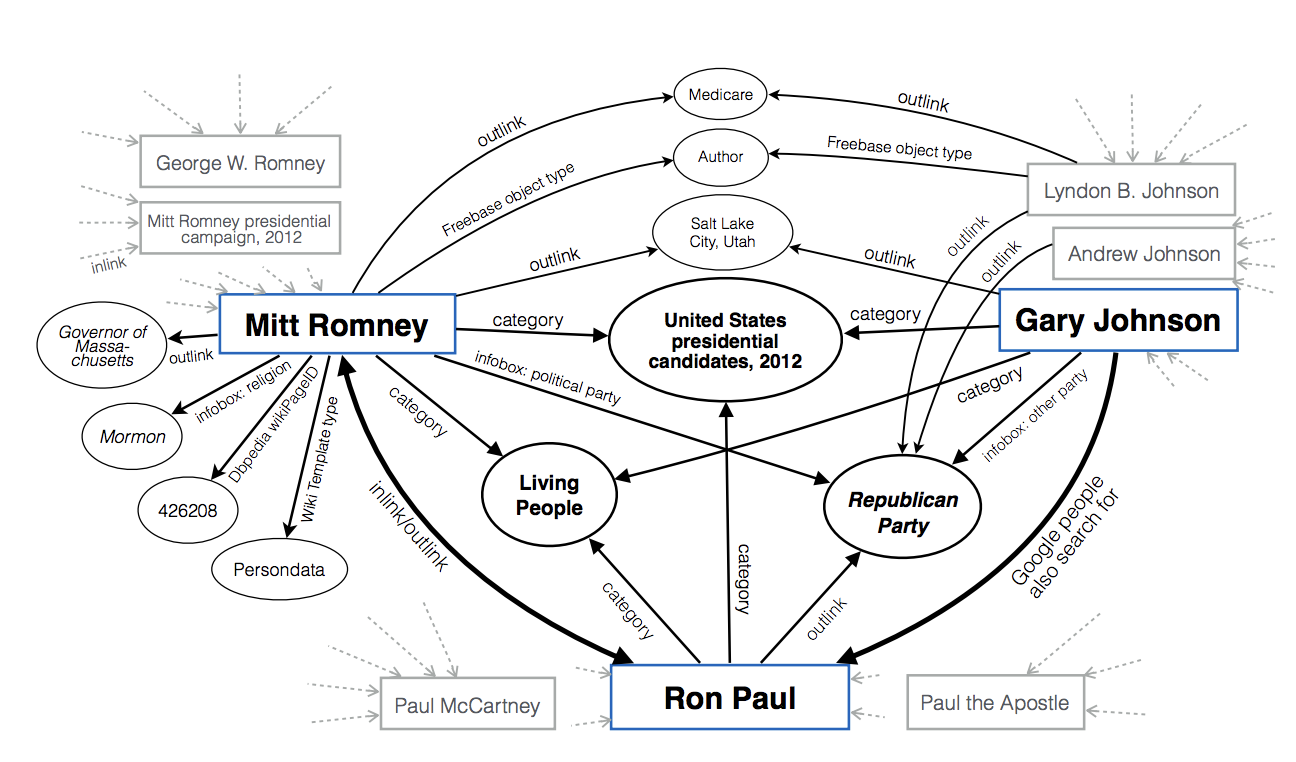 Can we flatten graphs to sequence?
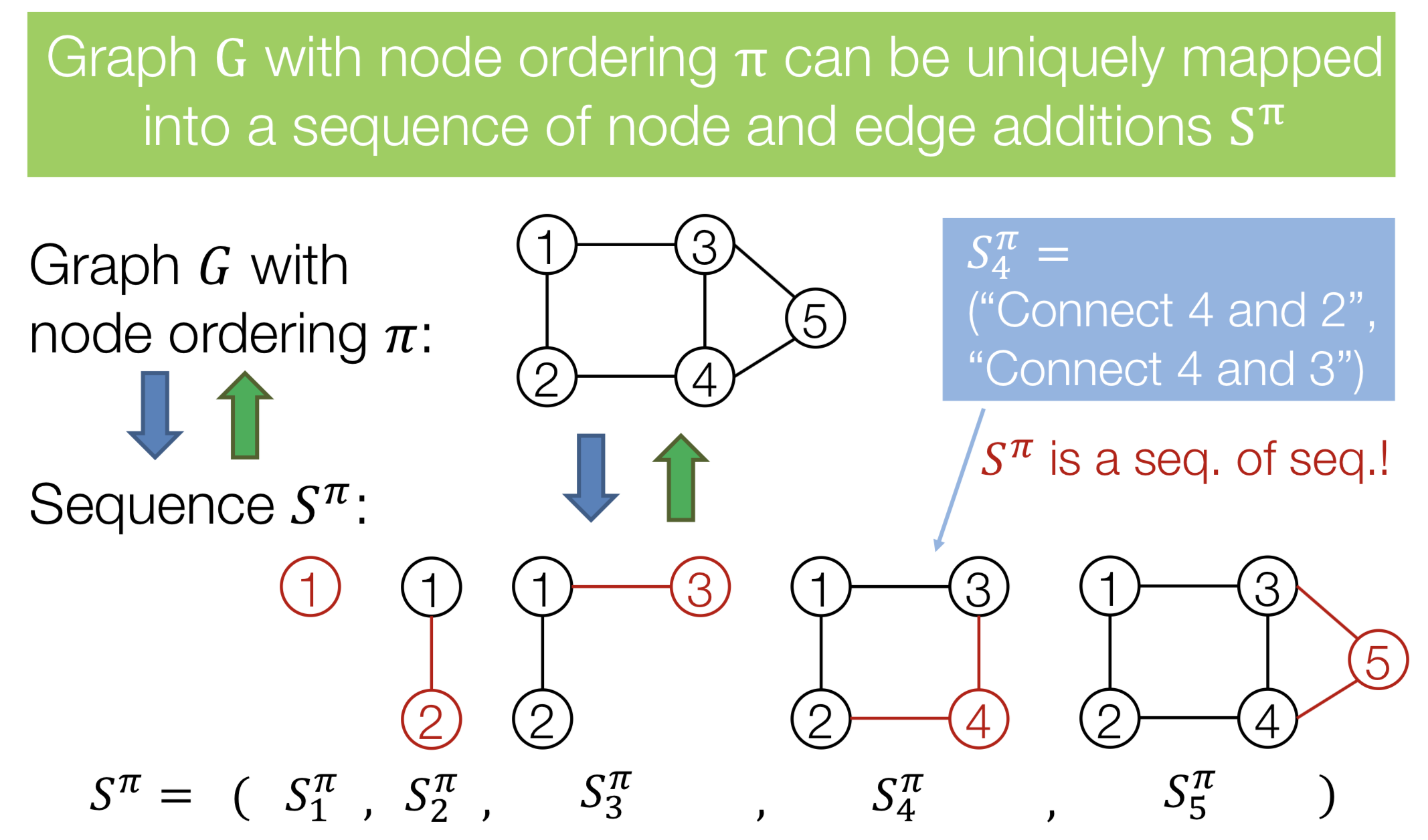 What that’s not enough &Why is it hard?
Complex topographical structure               (i.e., no spatial locality like grids)







No fixed node ordering or reference point  (i.e., the isomorphism problem)
Often dynamic and have multimodal features
More complex for heterogeneous knowledge graphs
Benchmarks
Overview
Evaluation
Datasets
Dialog Systems
Question Answering
Question Generation
Commonsense Reasoning
Summarization
Benchmarks Overview
Automatic Evaluation
Untrained Automatic Metrics
N-Gram Overlap Metrics
ROUGE
METEOR 
SacreBLEU 
BLEU
GLGE-score
Fact-checking Metrics
PARENT
Trained Automatic Metrics
Pre-trained Language Model-based Evaluation
BERTScore
BARTScore
BLEURT
QuestEval
KPQA
Human Evaluation
Evaluation for Quality of Text
Fluency
Redundancy
Coherence
Commonsense
Grammar
Faithfulness
Inter-Annotator Agreement
Percent agreement, Cohen’s Kappa, Fleiss’s Kappa, Krippendorff’s Alpha
Problems
Expensive
Time-consuming
Quality Control
Challenge Criteria
Inconsistency in Evaluations
Inconsistency in Report
Dialog Systems : Wizard of Wikipedia
An open-domain conversation dataset directly grounded with knowledge retrieved from Wikipedia
Wizard
Inform their conversation partner (Apprentice) about a topic that one of them will choose 
Have access to Wikipedia paragraphs that might be related to conversations
Apprentice
Go into depth about a chosen topic that interests themselves or their partner (Wizard), while keeping the conversation engaging and fun
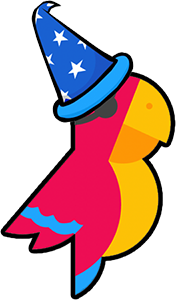 Dataset: https://parl.ai/projects/wizard_of_wikipedia/ 
Leaderboard: https://eval.ai/web/challenges/challenge-page/689/leaderboard/1909
Dialog Systems: Wizard of Wikipedia
Question Answering: ELI5
A long-form question answering dataset containing complex, diverse questions that require explanatory multi-sentence answers 
Use web search results (Common Crawl) as evidence documents to answer each question
Dataset and Leaderboard: https://facebookresearch.github.io/ELI5/
Question Generation: SQuAD 1.1
A reading comprehension dataset consisting of 100,000+ questions posed by crowd workers on a set of Wikipedia articles
The answer to each question is a segment of text from the corresponding reading passage
Dataset: https://rajpurkar.github.io/SQuAD-explorer/
Commonsense Reasoning: CommonGen
A constrained text generation task, associated with a benchmark dataset
Explicitly test machines for the ability of generative commonsense reasoning
Based on visually-grounded sentences from several existing caption datasets
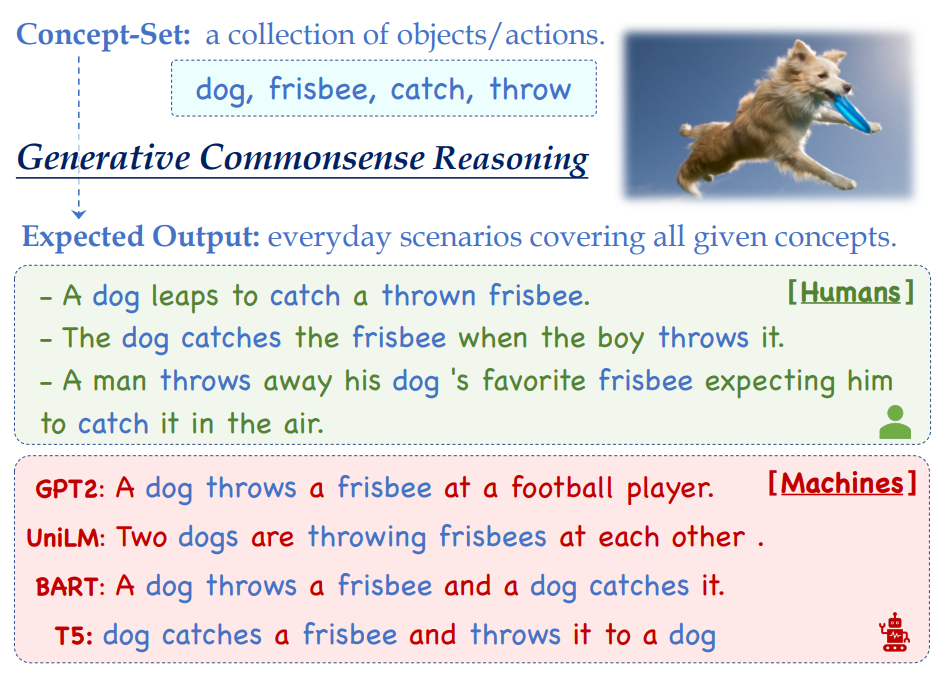 Dataset and Leaderboard: https://inklab.usc.edu/CommonGen/
Commonsense Reasoning: αNLG-ART
A generative commonsense reasoning dataset consists of over 20k commonsense narrative contexts and 200k explanations
Given the observations at time t1 and t2, the model needs to generate a plausible hypothesis
Dataset and Leaderboard: http://abductivecommonsense.xyz/
Commonsense Reasoning: ComVE
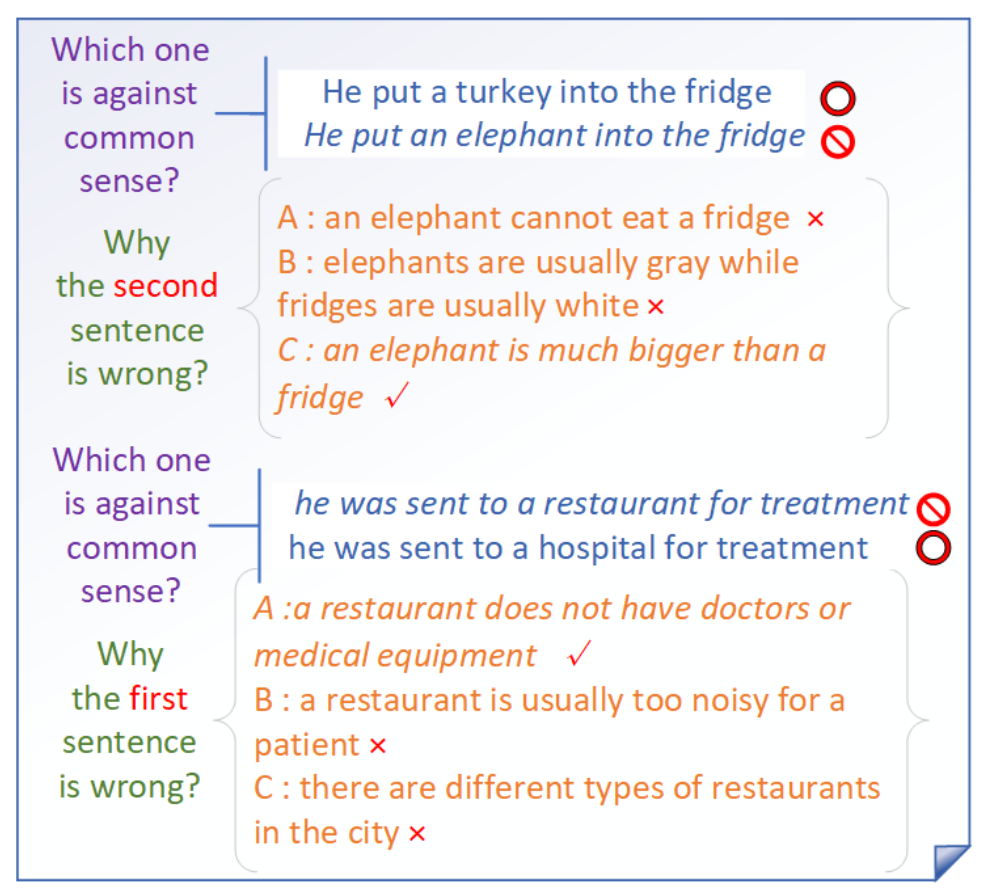 Generate the reason why a statement is against common sense and use BELU to evaluate it
Consists 2021 against common-sense sentences with true reasons
Dataset and Leaderboard: https://competitions.codalab.org/competitions/21080
Summarization: CNN/DailyMail
A non-anonymized variant of CNN/DailyMail dataset consists of 311,971 <article, summary> pairs
Dataset : https://github.com/becxer/cnn-dailymail/
Hands-on for GeDi Generative Discriminator Guided Sequence Generation
We will test the model from GeDi: Generative Discriminator Guided Sequence Generation using Google Colab. 
GeDi guides generation at each step by computing classification probabilities for all possible next tokens via Bayes rule by normalizing over two class-conditional distributions
one conditioned on the desired attribute, or control code, 
another conditioned on the undesired attribute, or anti control code
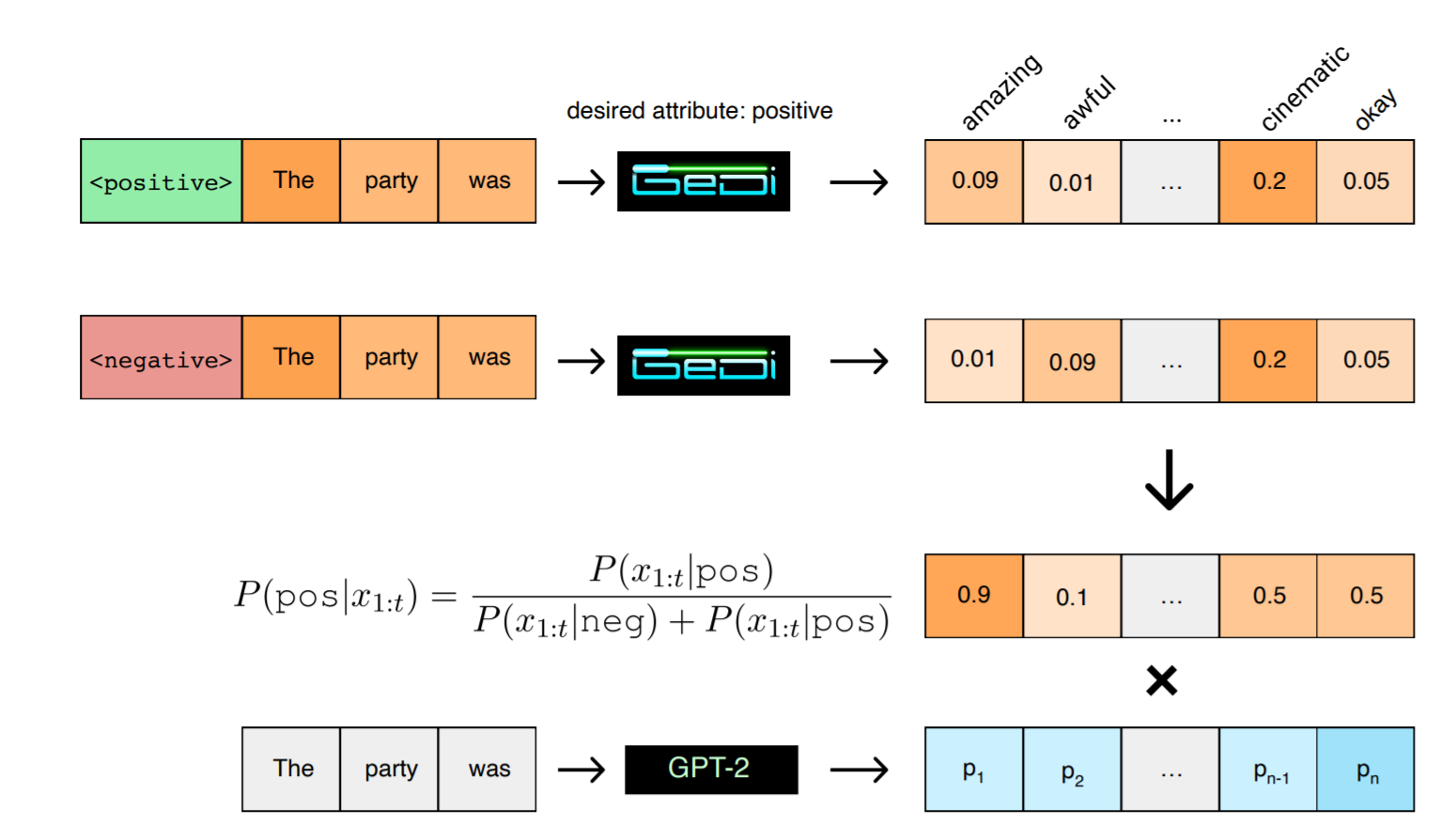 Krause, B., Gotmare, A., McCann, B., Keskar, N.S., Joty, S.R., Socher, R., & Rajani, N. (2020). GeDi: Generative Discriminator Guided Sequence Generation. ArXiv, abs/2009.06367.
Download Code Repository
Companion Notebook by Salesforce is here: https://colab.research.google.com/github/salesforce/GeDi/blob/master/GeDi_guided_GPT_2_XL.ipynb
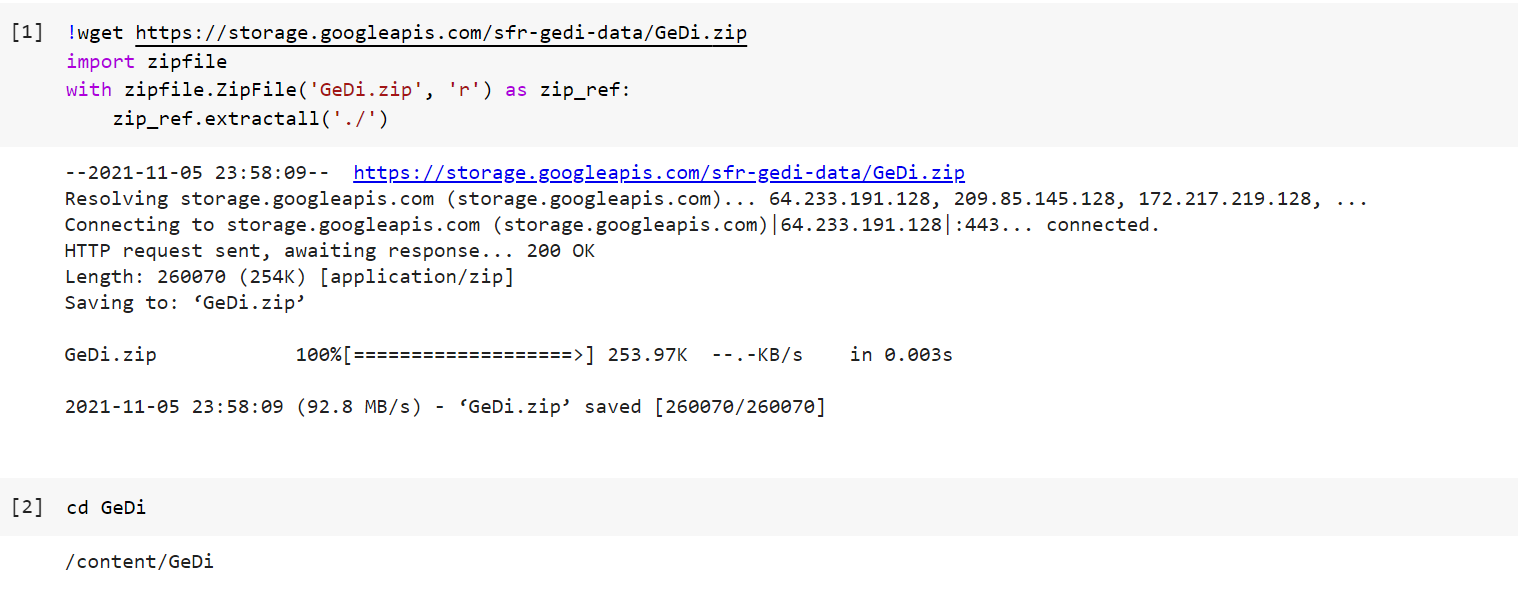 Install Dependencies
Download GPT2-XL Tokenizer
Download and Covert GPT2-XL
Set Arguments for Generation
Specify Prompt and Topic to GeDi
Predict Results
Output Results
GeDi estimates the probability that it sample is desired class is: 0.5867899656295776
In a shocking finding that scientists are calling 'extremely worrying', the world's oceans are becoming increasingly acidic.
According to new research published in Nature Climate Change, ocean waters around the world are becoming significantly more acidic due to rising levels of carbon dioxide (CO2) in the atmosphere.
"Our results show that ocean acidification has already begun in many regions, with most regions experiencing acidification rates greater than predicted for preindustrial conditions by 2100," says lead author Thomas Crowley, who conducted this research as part of his doctoral degree thesis at The University of Western Australia. "Ocean acidification has important consequences for organisms living near or below sea surface because low pH environments may be particularly challenging for calcifying organisms; however, our results also show that marine ecosystems will likely experience increasing acidification rates even when they don't experience current ocean acidity trends."
Ocean Acidification is an environmental change caused by increases in atmospheric carbon dioxide (CO2), resulting in increased concentrations of CO2<|endoftext|>
Another Related Project on Colab
Tune GPT2 to generate controlled sentiment reviews
Companion Notebook by Leandro von Werra is here: https://colab.research.google.com/github/lvwerra/trl/blob/master/nbs/05-gpt2-sentiment-control.ipynb 
The project optimizes GPT2 to produce IMDB movie reviews with controlled sentiments using a BERT sentiment classifier for rewards
The project website is here